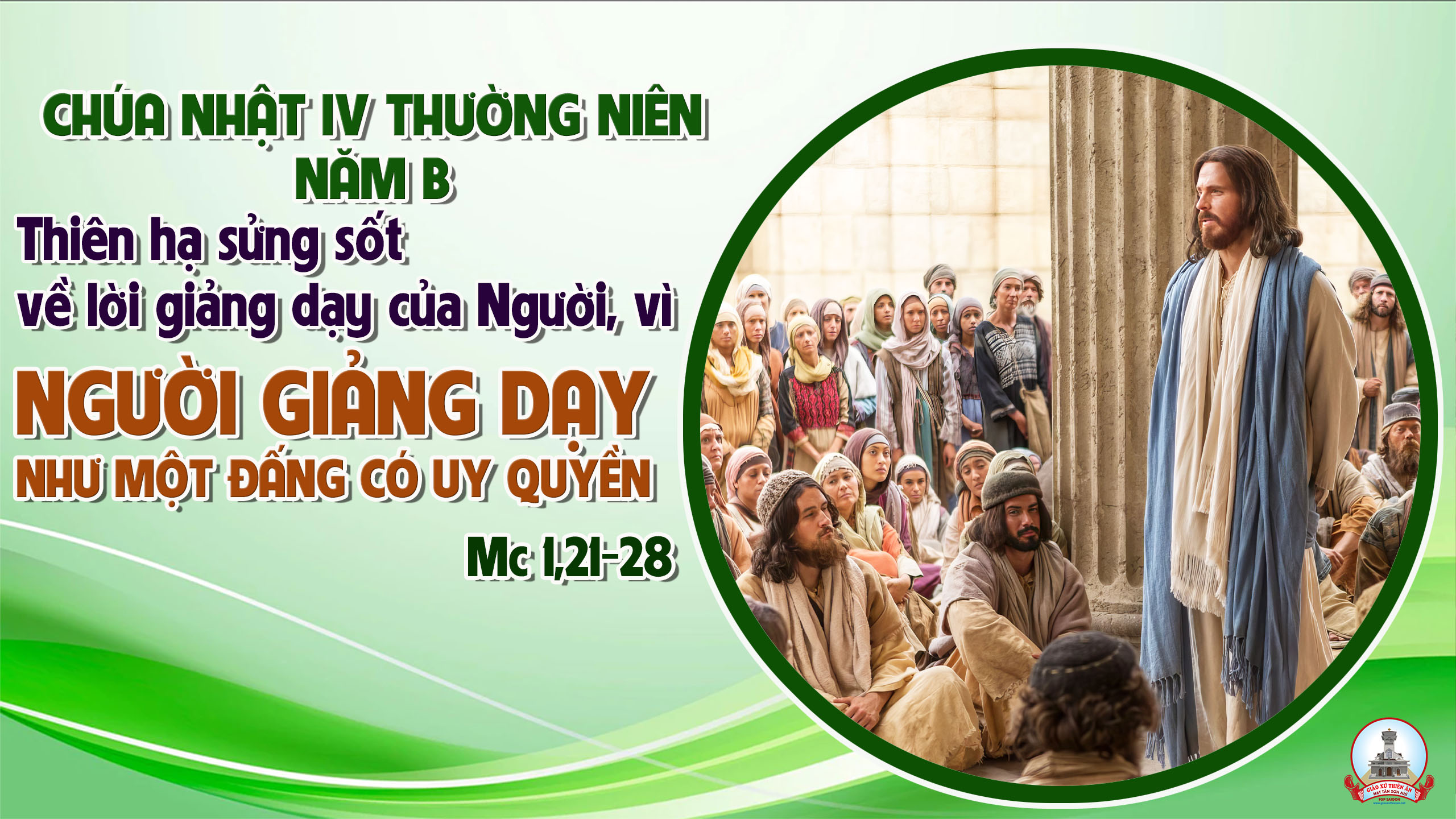 TẬP HÁT CỘNG ĐOÀN
Đk: Hôm nay ước gì anh em nghe tiếng Chúa phán: Các ngươi đừng cứng lòng.
Tk1: Hãy đến đây ta reo vui mừng Chúa, tung hô Ngài, Núi đá độ trì ta. Vào trước Thánh Nhan ta dâng lời cảm tạ, cùng tung hô theo muôn tiếng đàn ca.
Alleluia-Alleluia
Dân ngồi trong bóng tối đã thấy ánh sáng huy hoàng, ánh sáng đã bừng lên soi những ai ngồi trong bóng tối tử thần.
Alleluia…
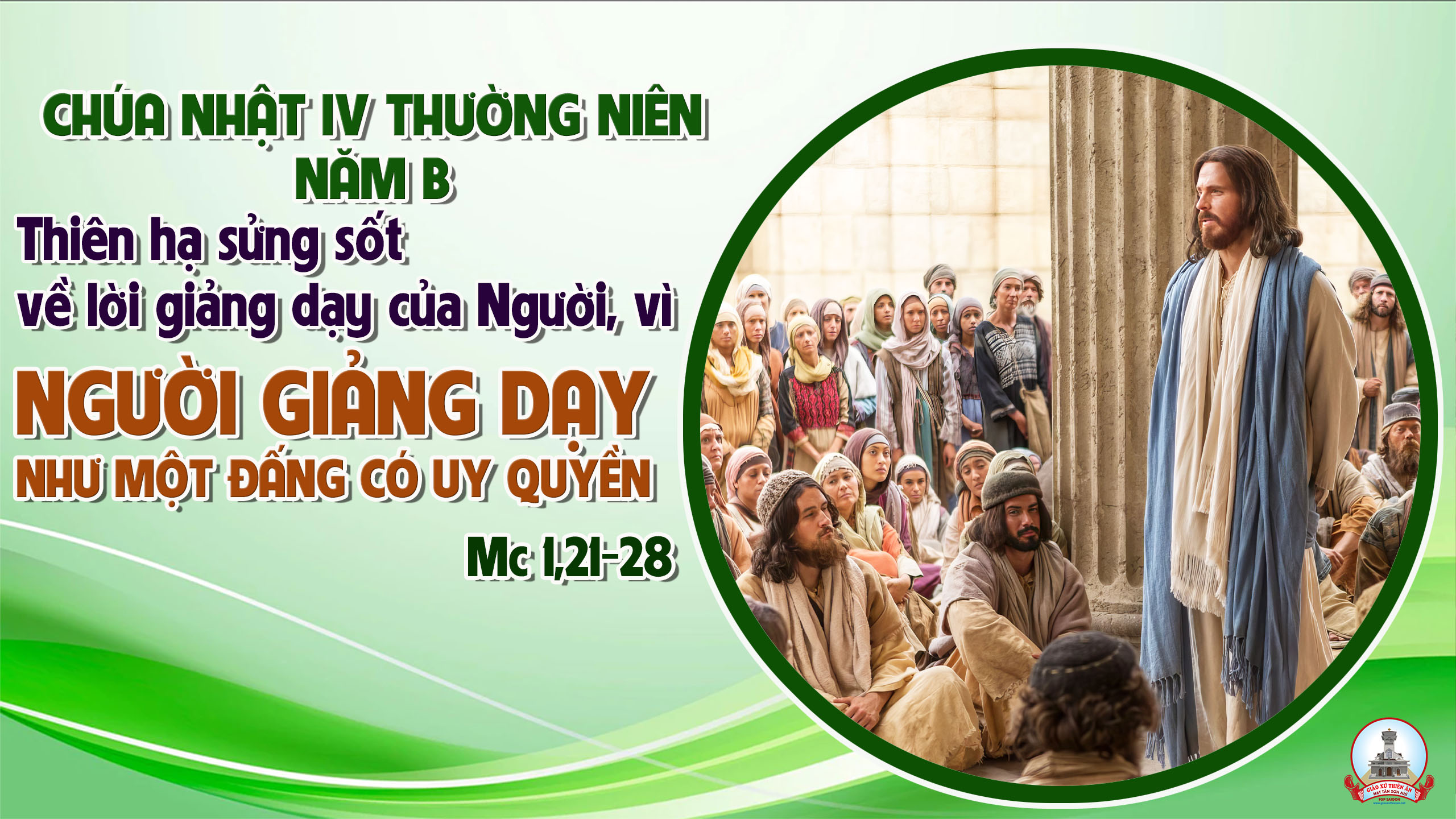 Ca Nhập LễĐi Về Nhà ChúaNgọc Linh
Tk1: Đi về nhà Chúa, bao năm cách xa Nhan Ngài. Đi về nhà Chúa, tâm tư sướng vui ngợp trời. Đi về nhà Chúa bao nhiêu mến thương đầy vơi. Đi về nhà Chúa dâng lên khúc ca tuyệt vời.
Đk: Hân hoan hân hoan vào thánh điện Ngài. Dâng lên dâng lên một bài ca mới. Tôn vinh tôn vinh Thiên Chúa đất trời. Tạo tác muôn loài Đấng mến thương muôn đời.
Tk2: Đi về nhà Chúa tim con ước mơ đêm ngày. Đi về nhà Chúa con mong náu thân Nhà Ngài. Đi về nhà Chúa tôn vinh Chúa bao từ nhân. Đi về nhà Chúa tôn vinh Chúa bao dịu hiền.
Đk: Hân hoan hân hoan vào thánh điện Ngài. Dâng lên dâng lên một bài ca mới. Tôn vinh tôn vinh Thiên Chúa đất trời. Tạo tác muôn loài Đấng mến thương muôn đời.
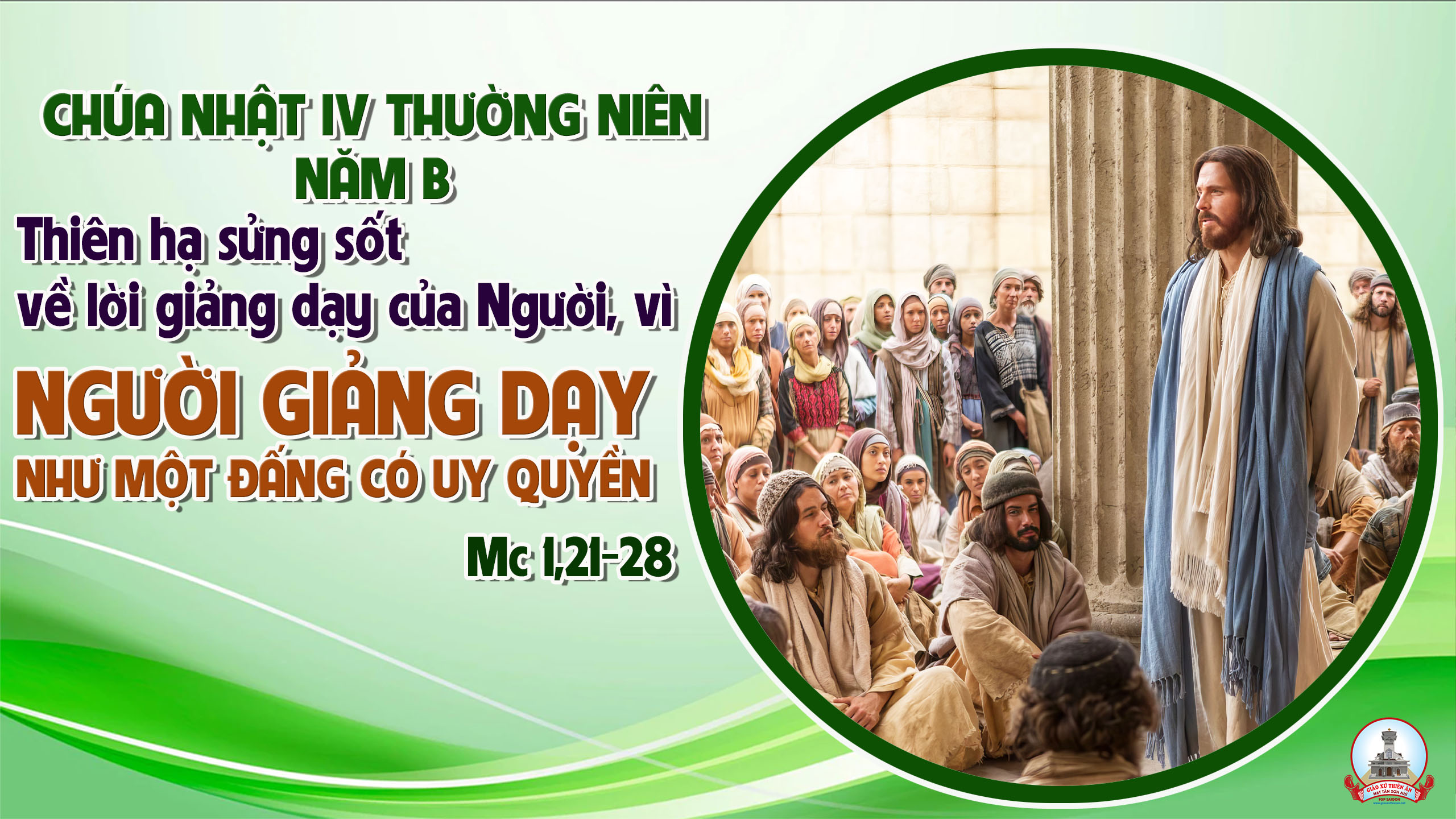 KINH VINH DANH
Ca Lên Đi 2
KINH VINH DANH
Chủ tế: Vinh danh Thiên Chúa trên các tầng trời. Và bình an dưới thế, bình an dưới thế cho người thiện tâm.
Chúng con ca ngợi Chúa. Chúng con chúc tụng Chúa. Chúng con thờ lạy Chúa. Chúng con tôn vinh Chúa. Chúng con cảm tạ Chúa vì vinh quang cao cả Chúa.
Lạy Chúa là Thiên Chúa, là Vua trên trời, là Chúa Cha toàn năng. Lạy Con Một Thiên Chúa, Chúa Giê-su Ki-tô.
Lạy Chúa là Thiên Chúa, là Chiên Thiên Chúa, là Con Đức Chúa Cha. Chúa xoá tội trần gian, xin thương, xin thương, xin thương xót chúng con.
Chúa xoá tội trần gian, Xin nhận lời chúng con cầu khẩn. Chúa ngự bên hữu Đức Chúa Cha, xin thương, xin thương, xin thương xót chúng con.
Vì lạy Chúa Giê-su Ki-tô, chỉ có Chúa là Đấng Thánh, chỉ có Chúa là Chúa, chỉ có Chúa là Đấng Tối Cao, cùng Đức Chúa Thánh Thần trong vinh quang Đức Chúa Cha. A-men. A-men.
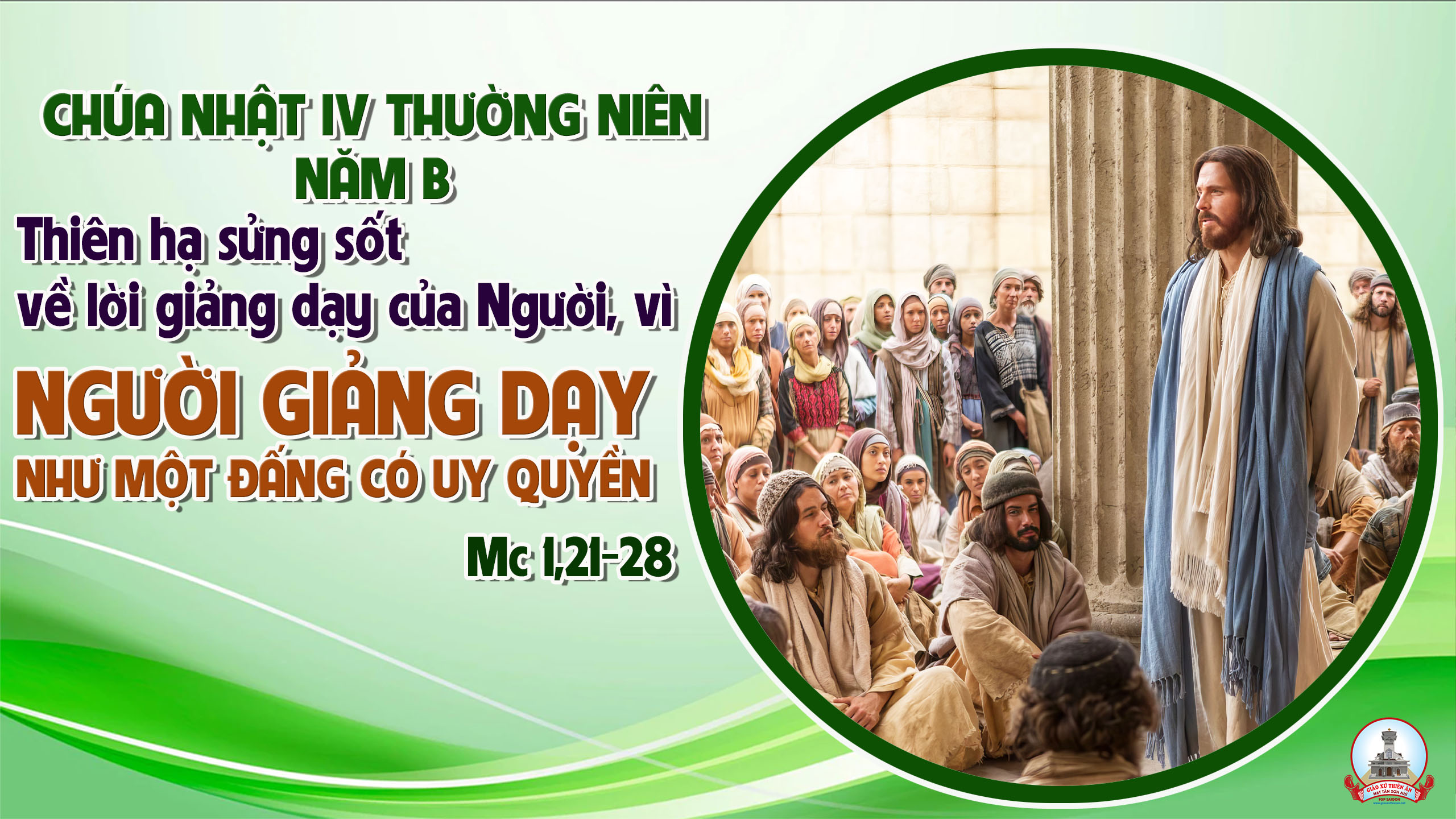 KINH VINH DANH
Chủ tế: Vinh danh Thiên Chúa trên các tầng trời.A+B: Và bình an dưới thế cho người thiện tâm.
A: Chúng con ca ngợi Chúa.
B: Chúng con chúc tụng Chúa. A: Chúng con thờ lạy Chúa. 
B: Chúng con tôn vinh Chúa.
A: Chúng con cảm tạ Chúa vì vinh quang cao cả Chúa.
B: Lạy Chúa là Thiên Chúa, là Vua trên trời, là Chúa Cha toàn năng.
A: Lạy con một Thiên Chúa,            Chúa Giêsu Kitô.
B: Lạy Chúa là Thiên Chúa, là Chiên Thiên Chúa là Con Đức Chúa Cha.
A: Chúa xóa tội trần gian, xin thương xót chúng con.
B: Chúa xóa tội trần gian, xin nhậm lời chúng con cầu khẩn.
A: Chúa ngự bên hữu Đức Chúa Cha, xin thương xót chúng con.
B: Vì lạy Chúa Giêsu Kitô, chỉ có Chúa là Đấng Thánh.
Chỉ có Chúa là Chúa, chỉ có Chúa là đấng tối cao.
A+B: Cùng Đức Chúa Thánh Thần trong vinh quang Đức Chúa Cha. 
Amen.
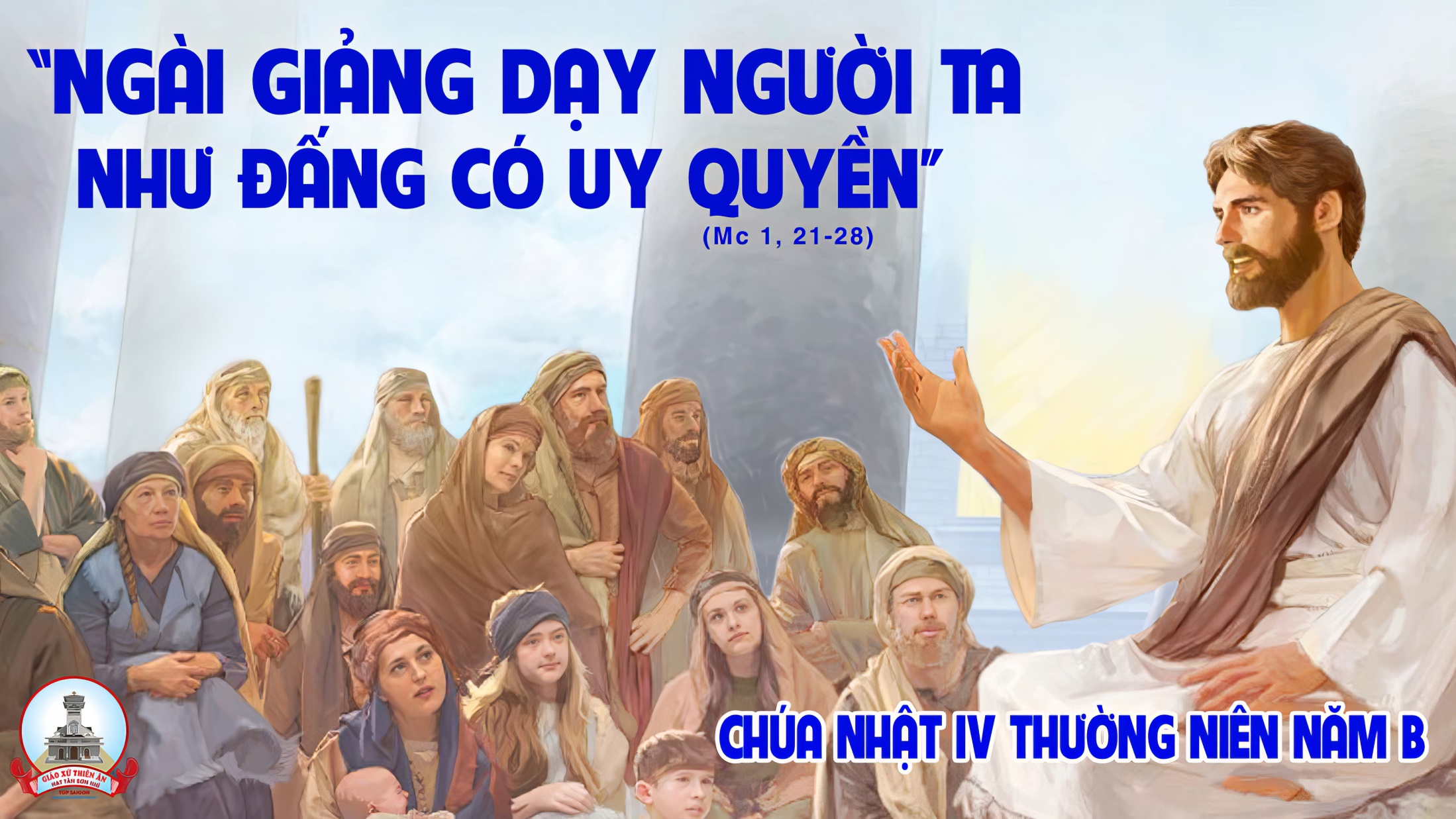 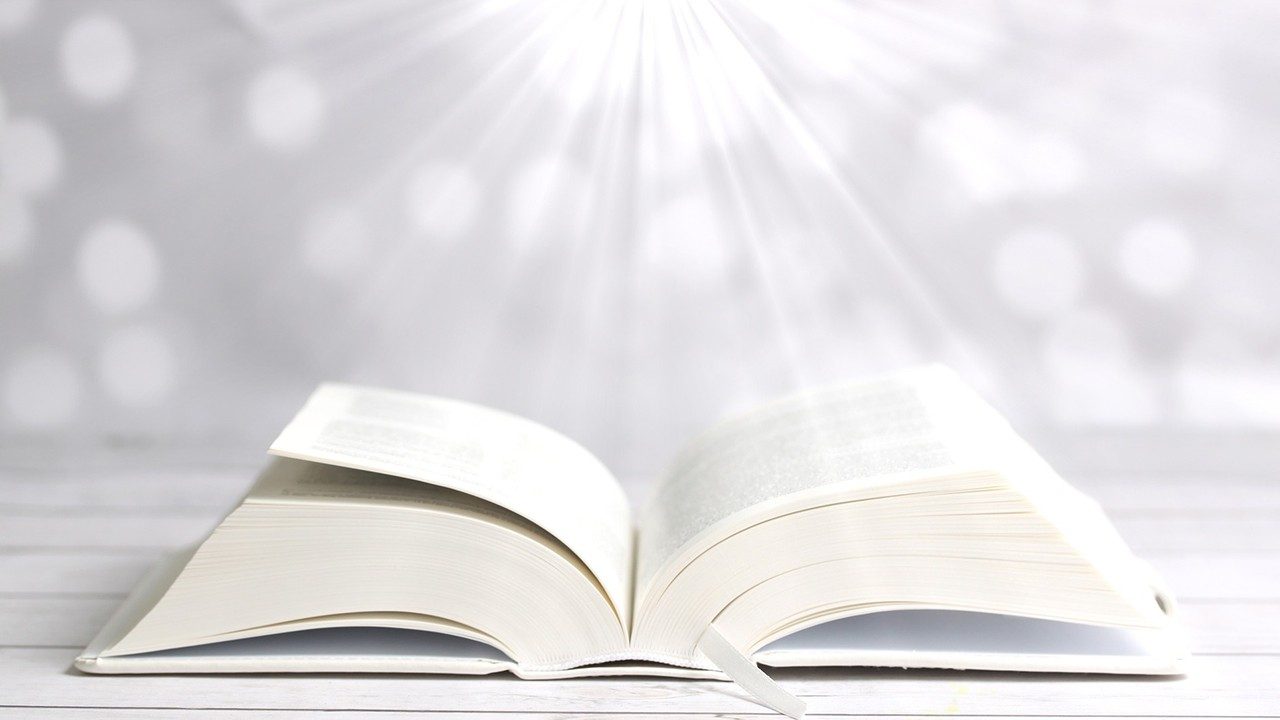 Bài đọc 1.
Ta sẽ cho xuất hiện một ngôn sứ và Ta sẽ đặt những lời của Ta trong miệng người ấy.
Bài trích sách Đệ nhị luật.
THÁNH VỊNH 94CHÚA NHẬT IV THƯỜNG NIÊNNĂM B Lm Kim Long03 Câu
Đk: Hôm nay ước gì anh em nghe tiếng Chúa phán: Các ngươi đừng cứng lòng.
Tk1: Hãy đến đây ta reo vui mừng Chúa, tung hô Ngài, Núi đá độ trì ta. Vào trước Thánh Nhan ta dâng lời cảm tạ, cùng tung hô theo muôn tiếng đàn ca.
Đk: Hôm nay ước gì anh em nghe tiếng Chúa phán: Các ngươi đừng cứng lòng.
Tk2: Hãy cúc cung nơi Tôn Nhan phục bái, tiến bước vào kính Đấng tạo thành ta. Là Đức Chúa ta, ta đây thuộc dân Ngài, Ngài canh coi như chăn dắt đàn chiên.
Đk: Hôm nay ước gì anh em nghe tiếng Chúa phán: Các ngươi đừng cứng lòng.
Tk3: Hãy chú tâm hôm nay nghe lời Chúa, chớ cứng lòng giống lúc ở Ma-sa, tại Mê-ri-ba, xem bao việc Ta làm, tổ tiên xưa manh tâm dám thử Ta.
Đk: Hôm nay ước gì anh em nghe tiếng Chúa phán: Các ngươi đừng cứng lòng.
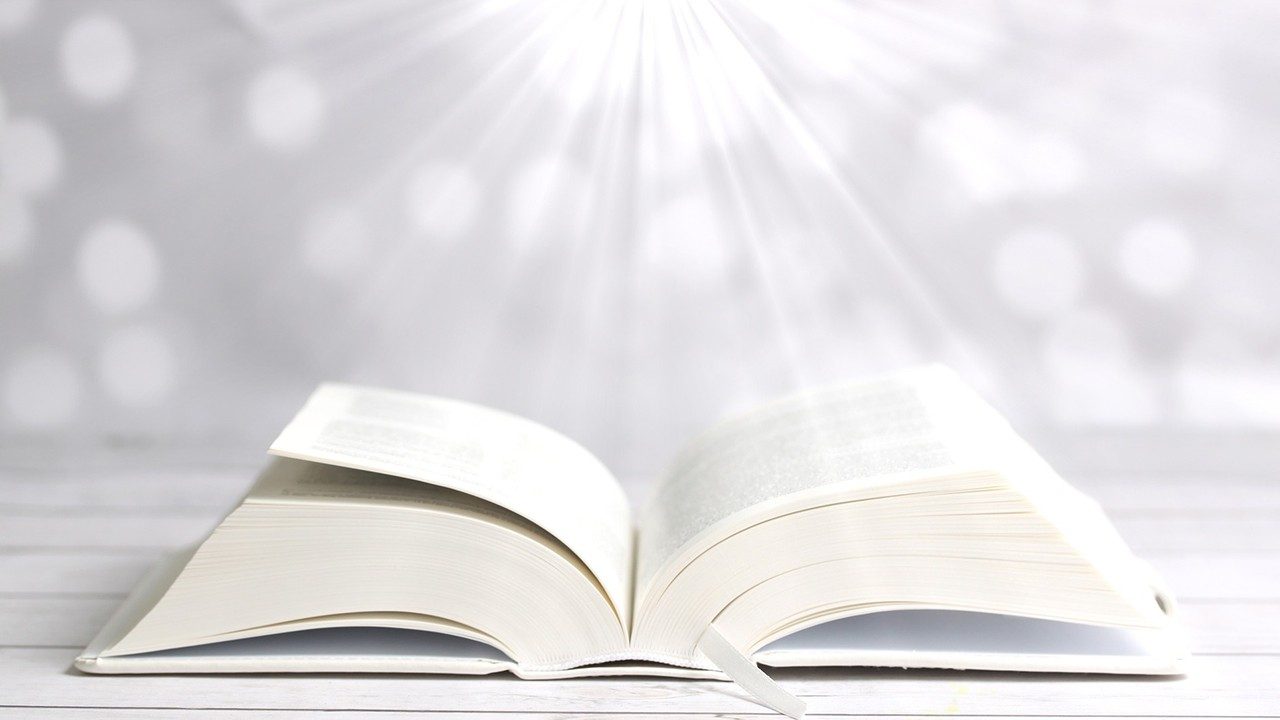 Bài đọc 2.
Người trinh nữ thì chuyên lo việc Chúa, để thuộc trọn về Người.
Bài trích thư thứ nhất của thánh Phao-lô tông đồ gửi tín hữu Cô-rin-tô.
Alleluia-Alleluia
Dân ngồi trong bóng tối đã thấy ánh sáng huy hoàng, ánh sáng đã bừng lên soi những ai ngồi trong bóng tối tử thần.
Alleluia…
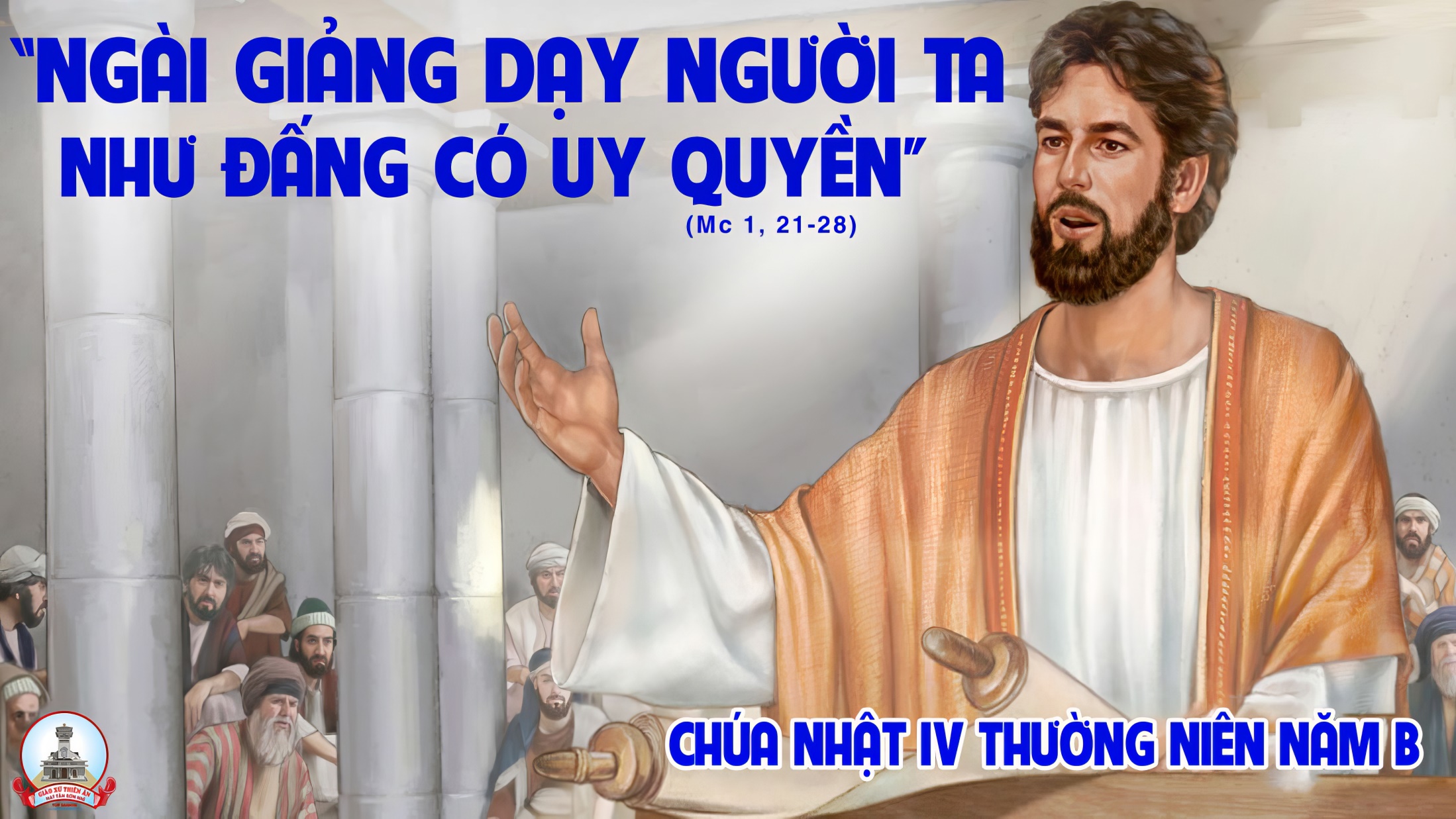 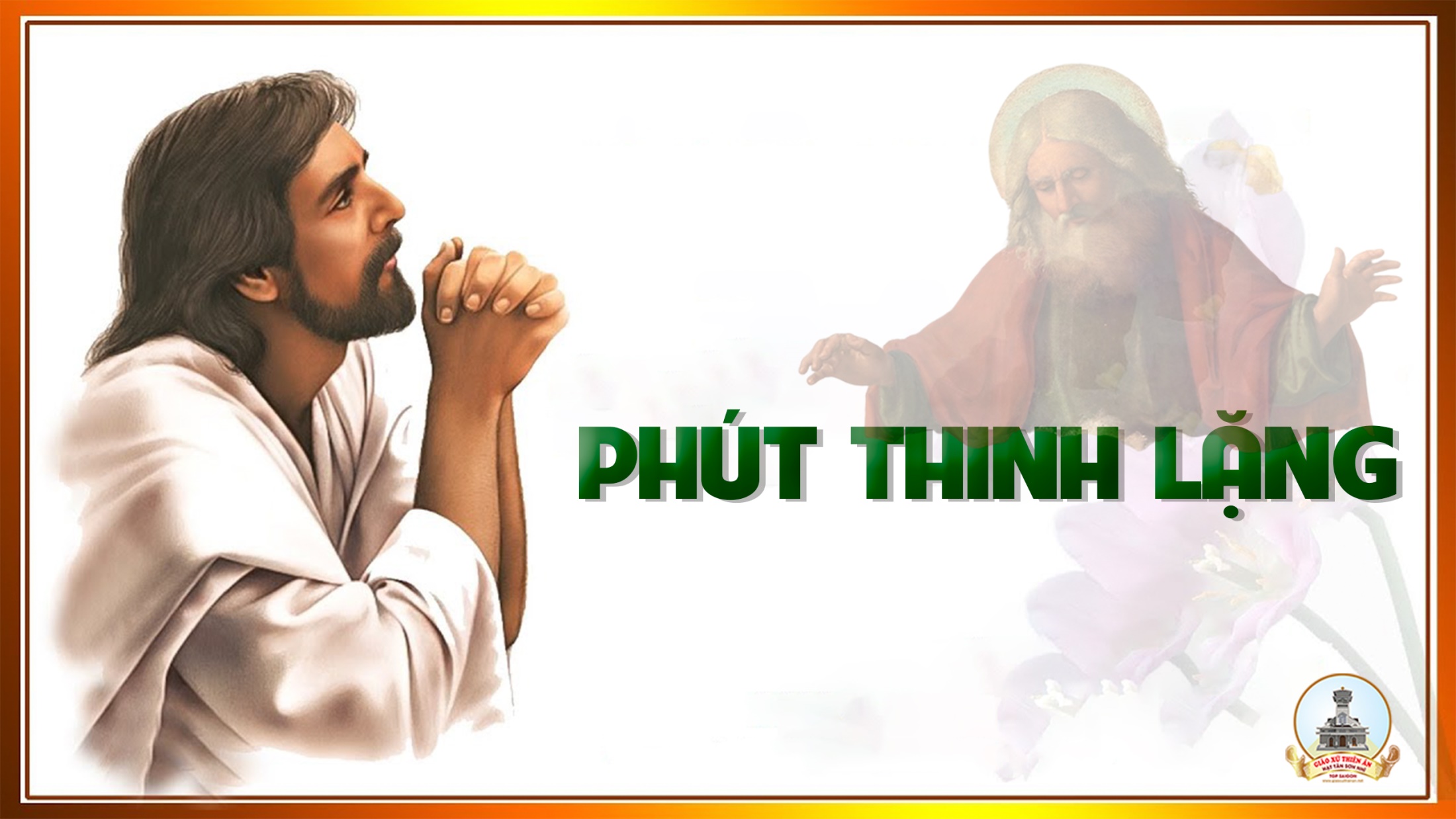 KINH TIN KÍNH
Tôi tin kính một Thiên Chúa là Cha toàn năng, Đấng tạo thành trời đất, muôn vật hữu hình và vô hình.
Tôi tin kính một Chúa Giêsu Kitô, Con Một Thiên Chúa, Sinh bởi Đức Chúa Cha từ trước muôn đời.
Người là Thiên Chúa bởi Thiên Chúa, Ánh Sáng bởi Ánh Sáng, Thiên Chúa thật bởi Thiên Chúa thật,
được sinh ra mà không phải được tạo thành, đồng bản thể với Đức Chúa Cha: nhờ Người mà muôn vật được tạo thành.
Vì loài người chúng ta và để cứu độ chúng ta, Người đã từ trời xuống thế.
Bởi phép Đức Chúa Thánh Thần, Người đã nhập thể trong lòng Trinh Nữ Maria, và đã làm người.
Người chịu đóng đinh vào thập giá vì chúng ta, thời quan Phongxiô Philatô; Người chịu khổ hình và mai táng, ngày thứ ba Người sống lại như lời Thánh Kinh.
Người lên trời, ngự bên hữu Đức Chúa Cha, và Người sẽ lại đến trong vinh quang để phán xét kẻ sống và kẻ chết, Nước Người sẽ không bao giờ cùng.
Tôi tin kính Đức Chúa Thánh Thần là Thiên Chúa và là Đấng ban sự sống, Người bởi Đức Chúa Cha và Đức Chúa Con mà ra,
Người được phụng thờ và tôn vinh cùng với Đức Chúa Cha và Đức Chúa Con: Người đã dùng các tiên tri mà phán dạy.
Tôi tin Hội Thánh duy nhất thánh thiện công giáo và tông truyền.
Tôi tuyên xưng có một Phép Rửa để tha tội. Tôi trông đợi kẻ chết sống lại và sự sống đời sau. Amen.
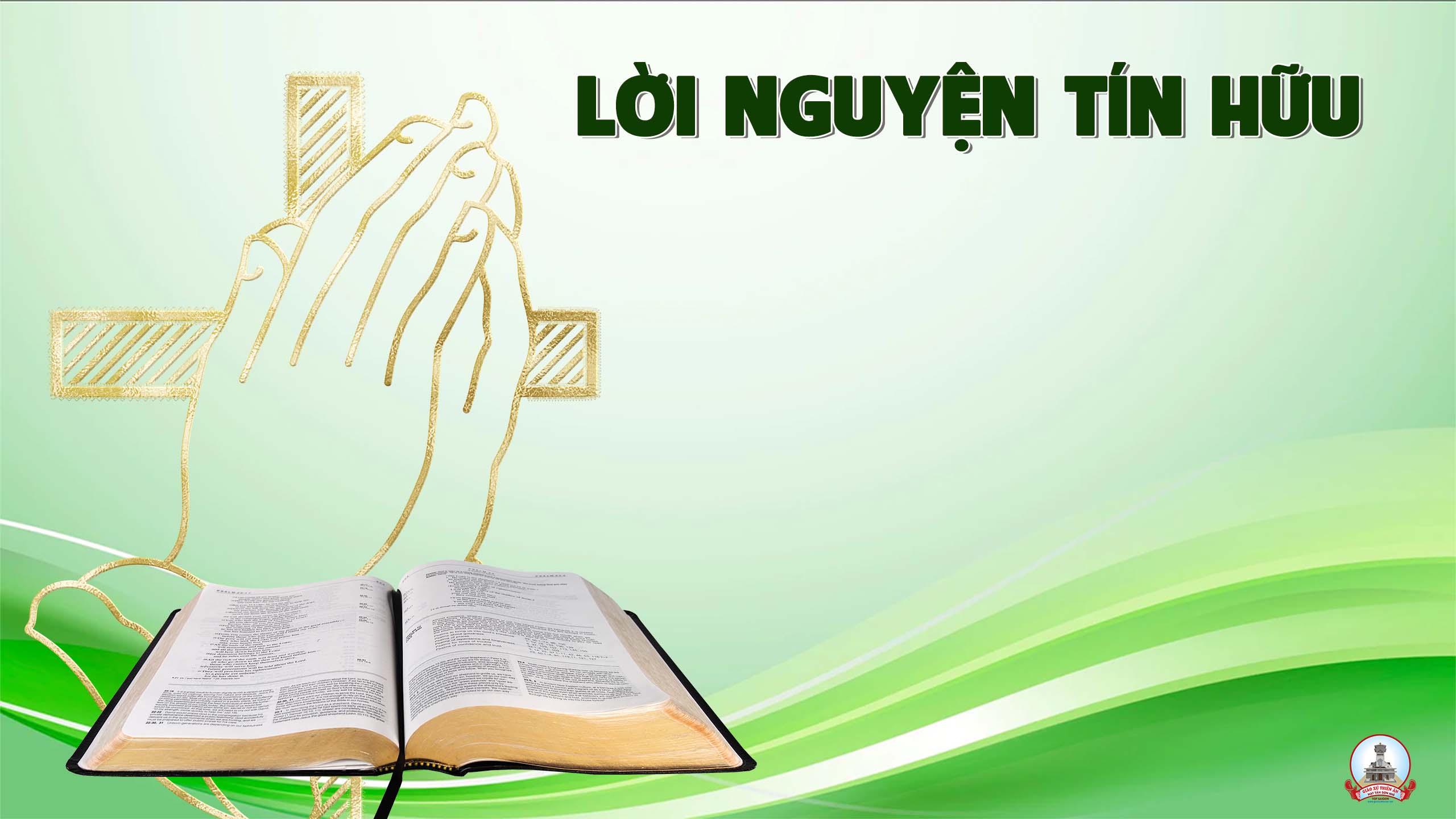 Chúa Nhật IV Thường Niên
Năm B
Lời giảng dạy đầy uy quyền của Chúa Giêsu chẳng những khiến dân Do Thái thán phục mà còn làm cho ma quỷ khiếp sợ rút lui. Tin tưởng vâng nghe Lời Chúa dạy, chúng hãy cùng dâng lời cầu xin:
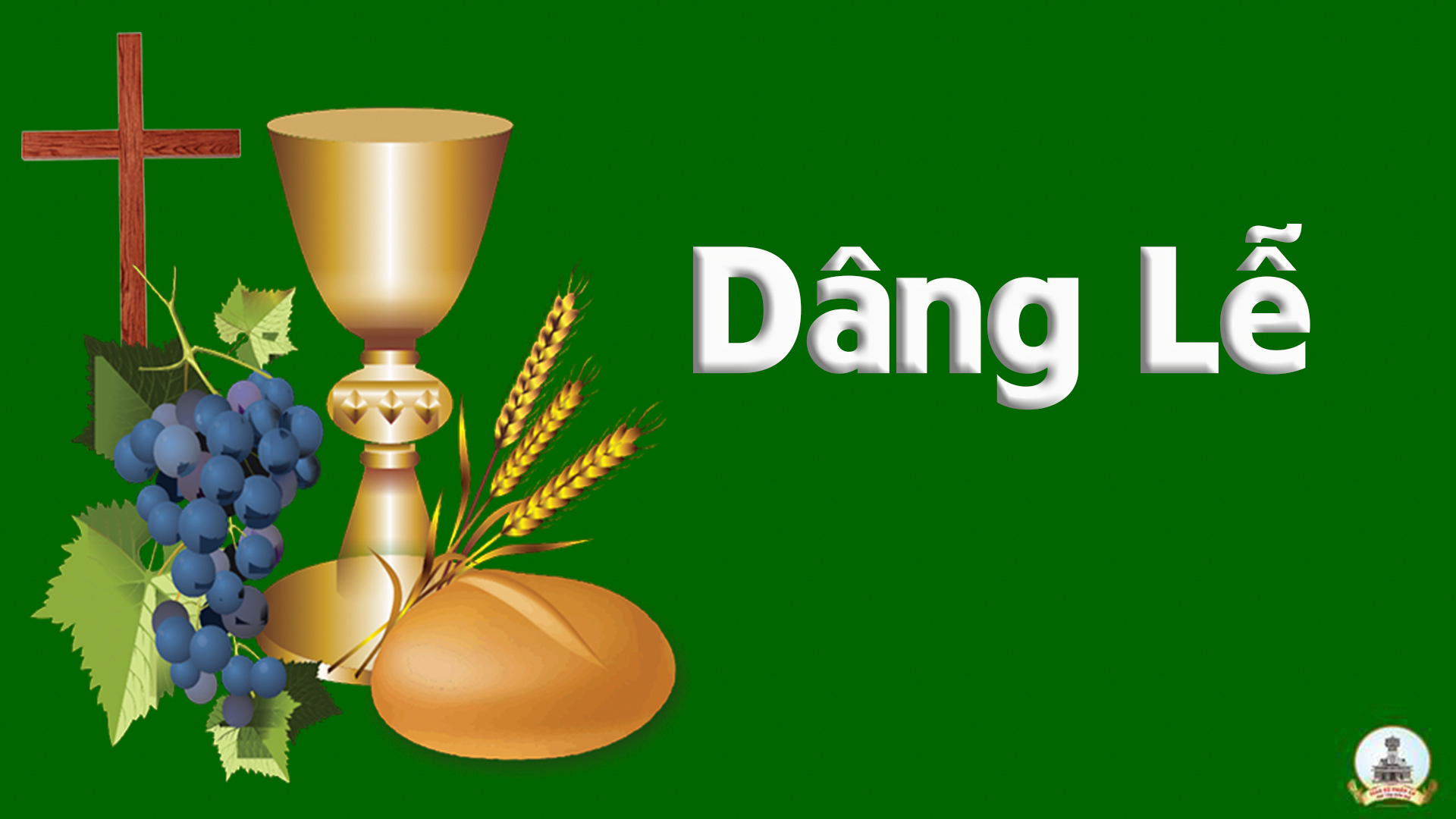 Dâng Lên
Duy Thiên
Đk: Dâng lên ngai uy linh bánh miến và rượu nho khiết tinh. Dâng lên bao hy sinh, xác với hồn và muôn tâm tình.
Tk1: Chúa ơi đoàn con hân hoan chân thành dâng về Chúa. Trót cuộc đời nơi khóc than, Chúa là nơi ủi an.
Đk: Dâng lên ngai uy linh bánh miến và rượu nho khiết tinh. Dâng lên bao hy sinh, xác với hồn và muôn tâm tình.
Tk2: Những khi gặp cơn gian nguy, Chúa là nơi ẩn náu. Giữa cuộc đời nơi đắng cay, giữ gìn con từ đây.
Đk: Dâng lên ngai uy linh bánh miến và rượu nho khiết tinh. Dâng lên bao hy sinh, xác với hồn và muôn tâm tình.
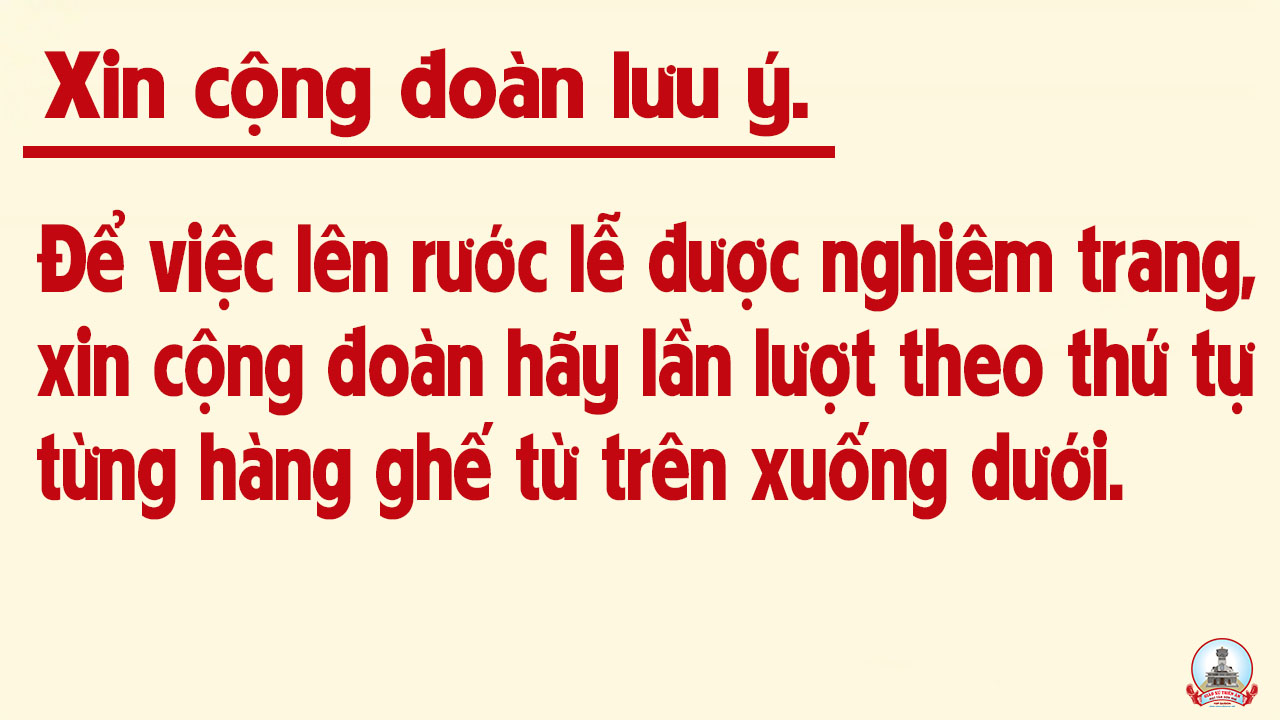 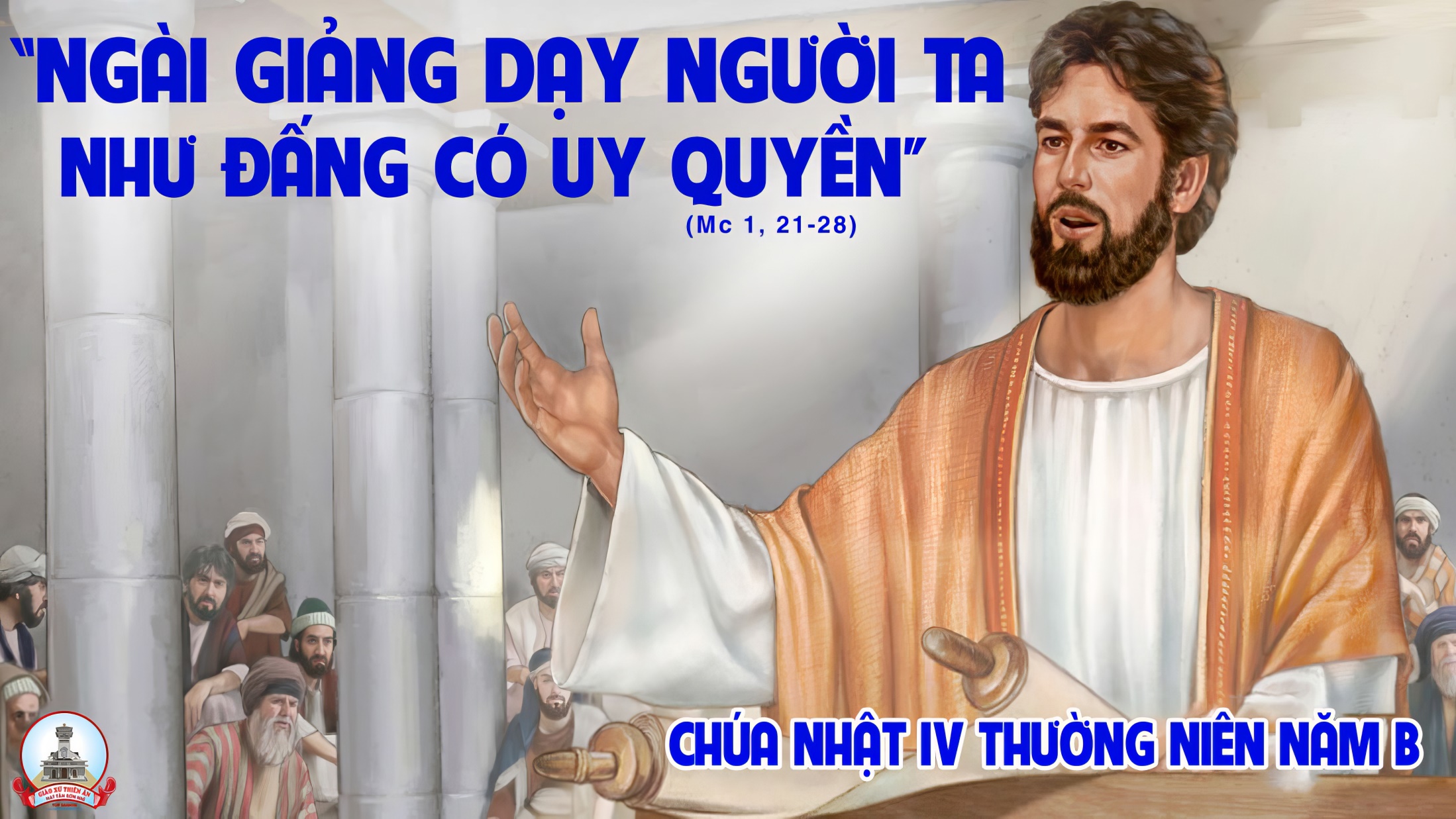 Ca Nguyện Hiệp LễSống Trong Tình ChúaLm. Nguyễn Duy
Tk1: Sống trong mái nhà Chúa, là sống miên man an bình, được hưởng phúc ân hiển vinh. Sống trong mối tình của Ngài, hồn mãi êm nhẹ câu ca, vút xa gieo niềm tin mới.
Đk: Tình yêu vượt qua biên giới, Chúa ơi, năm tháng nào ngơi. Đời con tựa nương nơi Chúa, tháng năm sẽ không tàn úa. Tình Chúa yêu thương vô cùng cho dẫu xa xôi muôn trùng. Chúa ơi, tình yêu đỡ nâng bước không ngại ngùng.
Tk2: Những ai kiếm tìm Chúa, được thấy biết bao kho tàng, được nếm biết bao ủi an. Những ai mãi nhọc nhằn, tìm thấy an nhàn nơi Chúa “ách Ta nhẹ nhàng êm ái”.
Đk: Tình yêu vượt qua biên giới, Chúa ơi, năm tháng nào ngơi. Đời con tựa nương nơi Chúa, tháng năm sẽ không tàn úa. Tình Chúa yêu thương vô cùng cho dẫu xa xôi muôn trùng. Chúa ơi, tình yêu đỡ nâng bước không ngại ngùng.
Tk3: Phúc thay có lời Chúa, bừng sáng soi cho muôn người, được vững bước sang ngày mai. Những ai vẫn đợi chờ, tình Chúa bao lời dịu êm, giữa đêm soi người đi tới.
Đk: Tình yêu vượt qua biên giới, Chúa ơi, năm tháng nào ngơi. Đời con tựa nương nơi Chúa, tháng năm sẽ không tàn úa. Tình Chúa yêu thương vô cùng cho dẫu xa xôi muôn trùng. Chúa ơi, tình yêu đỡ nâng bước không ngại ngùng.
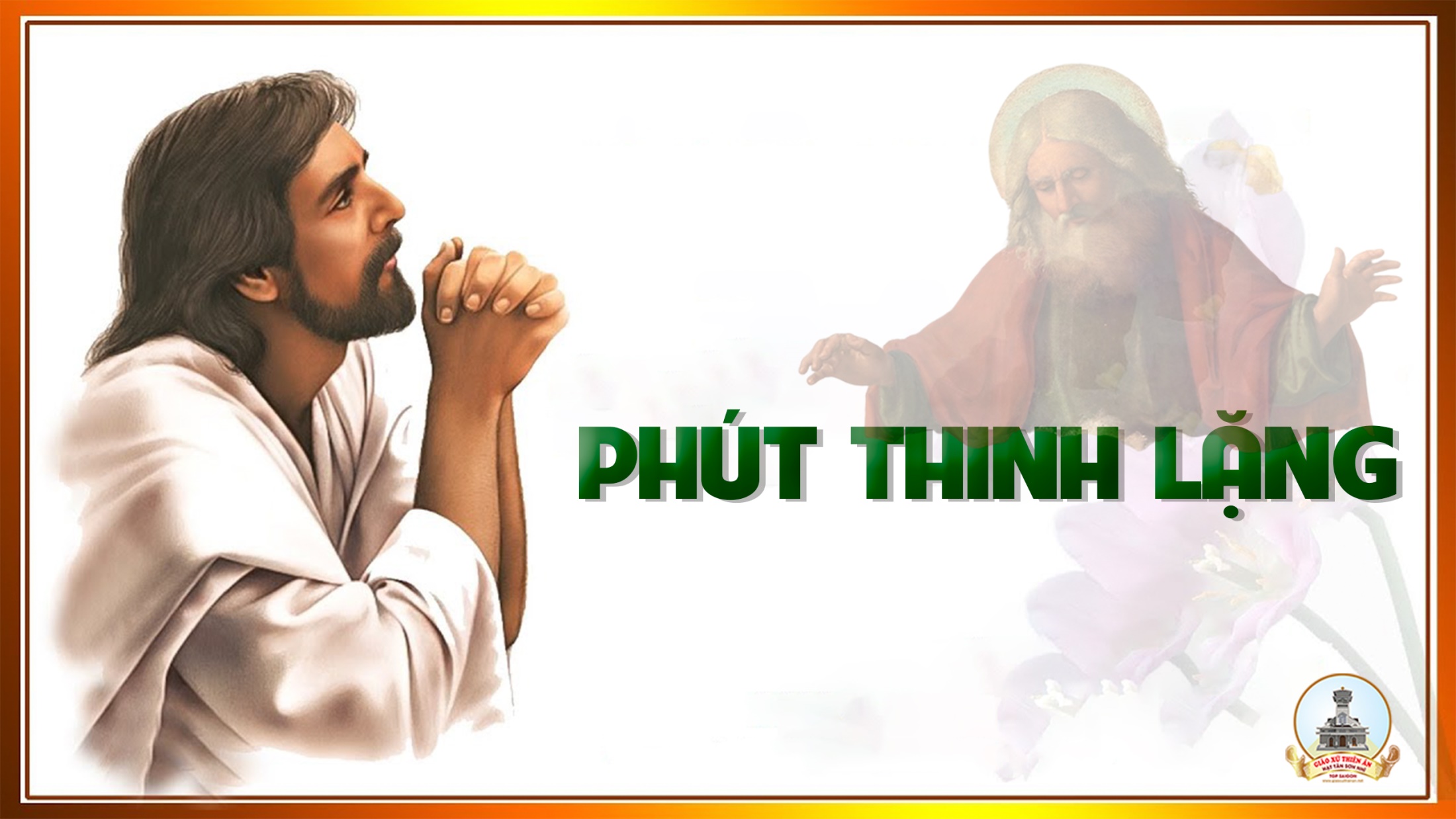 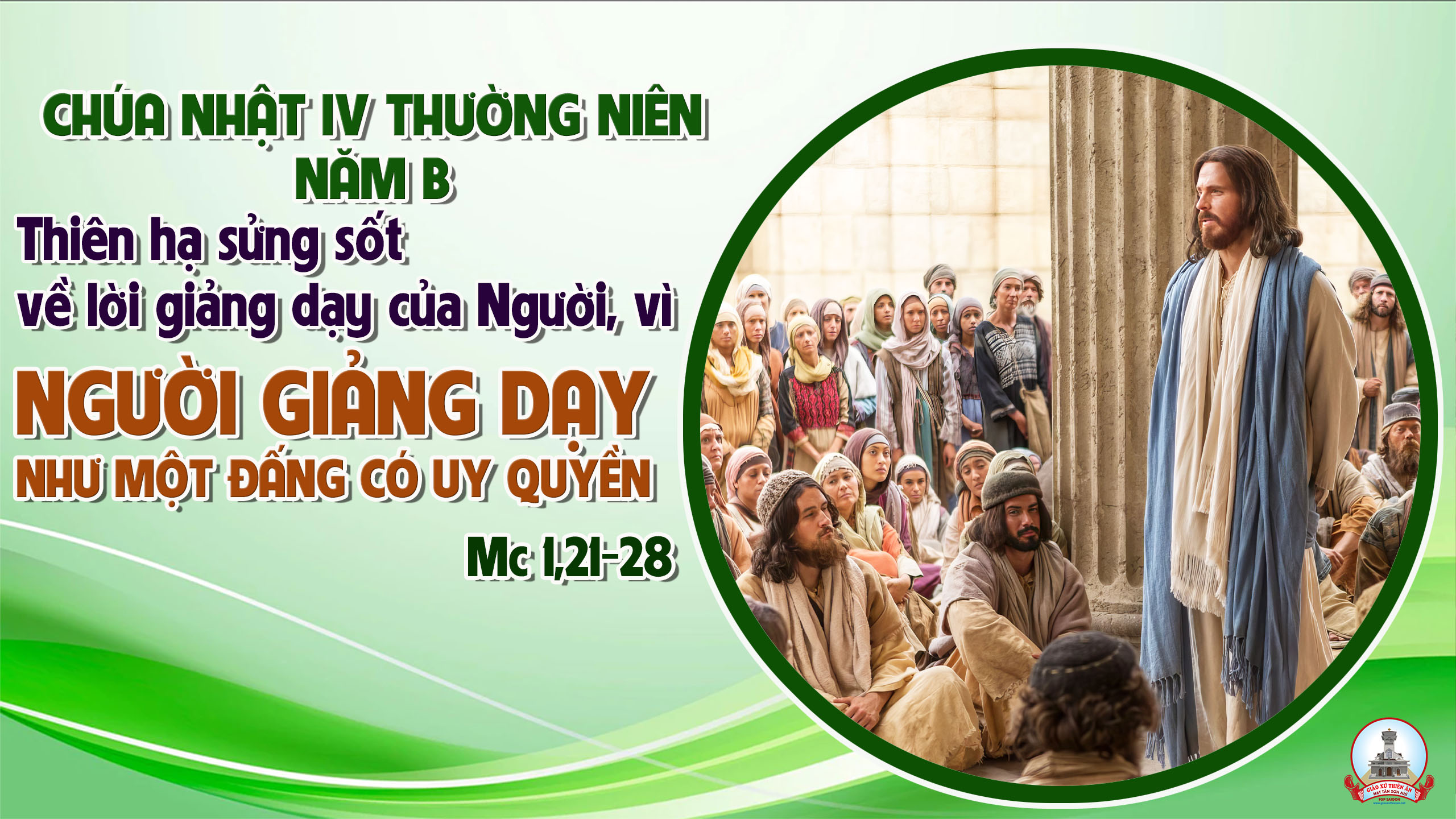 Ca Kết LễTừ Bây GiờOanh Sông Lam
Đk: Từ bây giờ cho đến ngàn thu, con hát ca và tán dương, tình Chúa thương như đại dương bao la.
Tk1: Tình Chúa thương cho lòng con dạt dào, tình Chúa thương như đại dương bát ngát. Như nắng ấm, như ánh lửa bếp hồng, làm cho con sẽ ngất ngây trong lòng.
Đk: Từ bây giờ cho đến ngàn thu, con hát ca và tán dương, tình Chúa thương như đại dương bao la.
Tk2: Ngày tháng năm con hằng mơ một điều, ngày với đêm con cầu xin thắm thiết. Là xứng đáng vui sống nhà Chúa Trời, phụng sự Chúa phúc cho con suốt đời.
Đk: Từ bây giờ cho đến ngàn thu, con hát ca và tán dương, tình Chúa thương như đại dương bao la.
Tk3: Được sống vui trong nhà Chúa một ngày, còn phúc hơn ở trần gian mãi mãi. Nơi Chúa có muôn ánh lửa sáng ngời, ngàn ân phúc xuống cho con suốt đời.
Đk: Từ bây giờ cho đến ngàn thu, con hát ca và tán dương, tình Chúa thương như đại dương bao la.
Tk4: Được Chúa ban ơn tình thánh tuyệt vời, được Chúa thương đưa vào miền đất mới. Tay Chúa dắt con đến nguồn suối lành, nguyện xin Chúa dẫn con đi đến cùng.
Đk: Từ bây giờ cho đến ngàn thu, con hát ca và tán dương, tình Chúa thương như đại dương bao la.
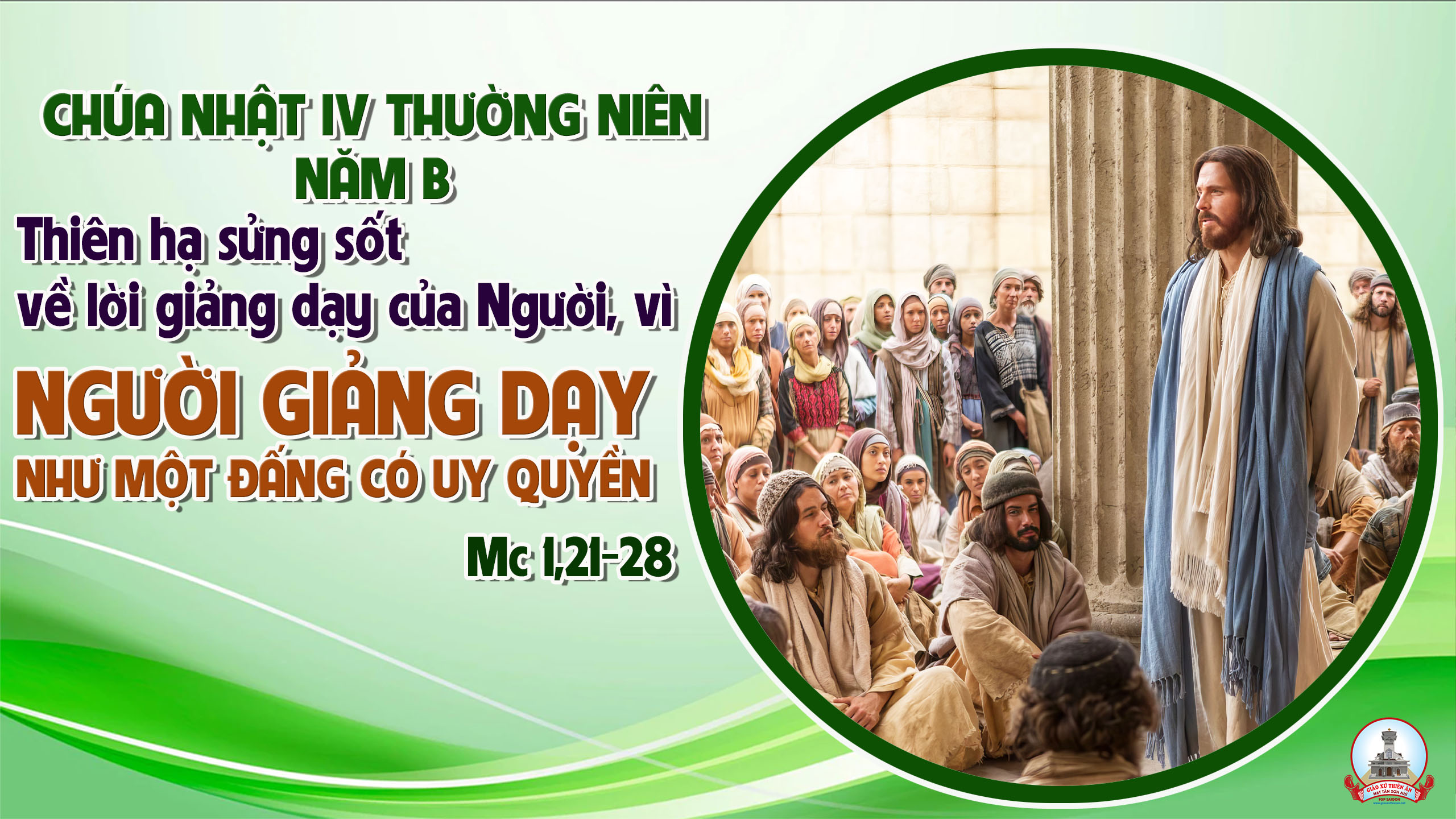